ЛАСКОВЫЙ СЕНТЯБРЬ
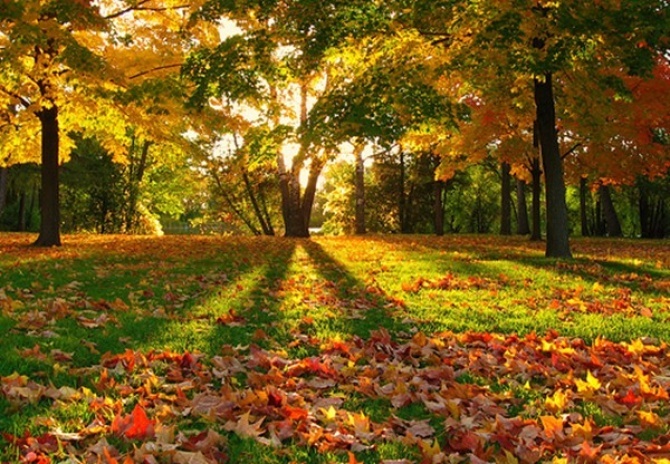 Выполнила : Лысенко
Наталья Владимировна
Три осенних месяца - природа готовится к длительному отдыху. И если начало осени еще дружелюбно тешит ласковыми лучами бабьего лета, очаровывает красотой золотых красок, то со второй половины осени погода значительно портится и небо затягивается серой пеленой моросящих дождей.
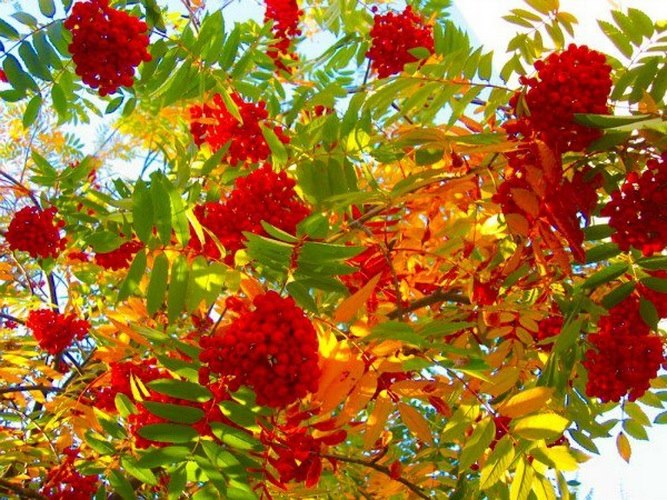 Сентябрь в народе называют -Хмурень. Погода начинает хмуриться, от того и имя такое у месяца - Хмурень. Неспешными шагами подходит осень. Еще много будет солнечных дней, но временами затягивает дождь.
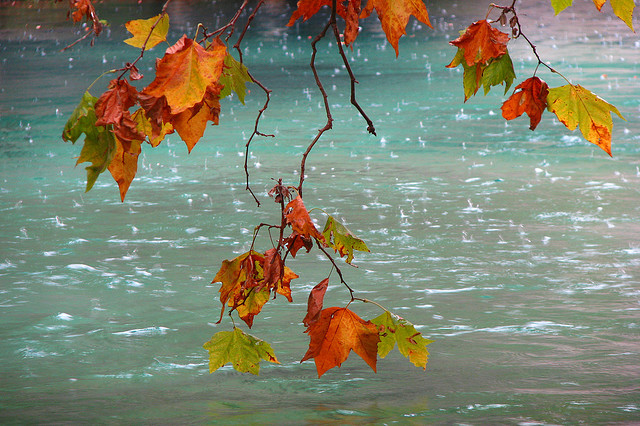 Птицы стаями кучкуются все выше к небу, провожая мягкие лучи, уходящих теплых дней. Уставшая природа осенью склоняется ко сну, но к отдыху еще предстоит хорошо подготовиться.
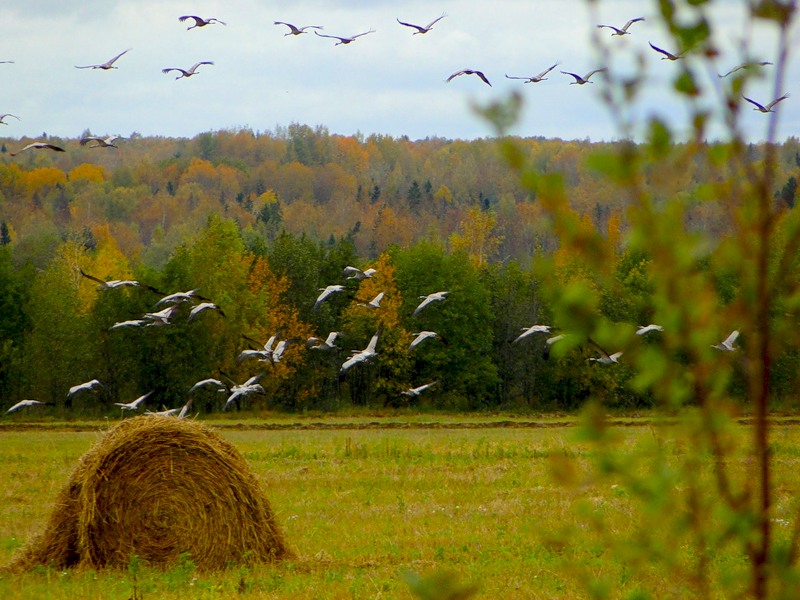 Температура понижается не резко, а постепенно. Ночи становятся прохладными, солнечные дни сменяют дождливыми с проблесками солнца. Временами вместо солнца дует холодный ветер.
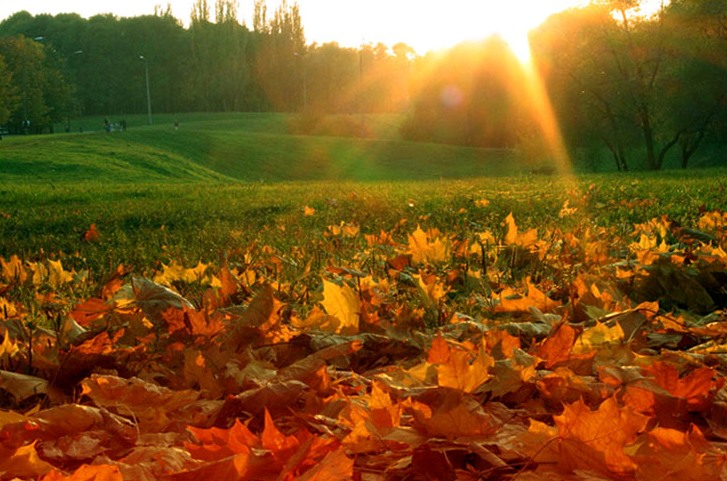 Обняла природу осень. Никогда природа не выглядит так восхитительно и трогательно, как в сентябре - окрашивая осеннюю природу в яркие цвета.
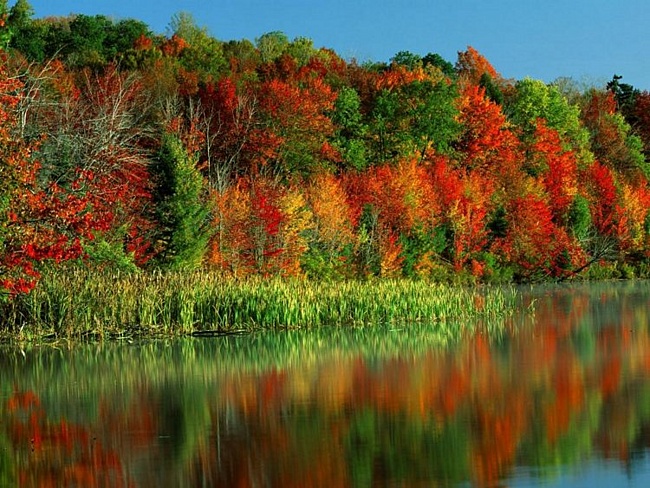 Если заглянуть в осенний лес, то можно найти ягоды брусники. Еще не отцвели лекарственные травы: цветет аптечная ромашка, васильки и чистотел.
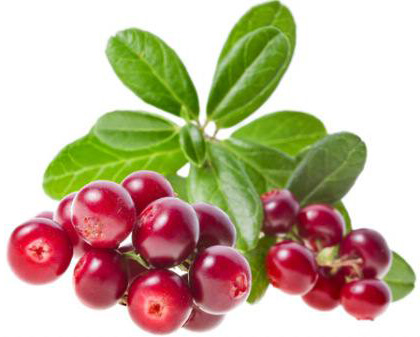 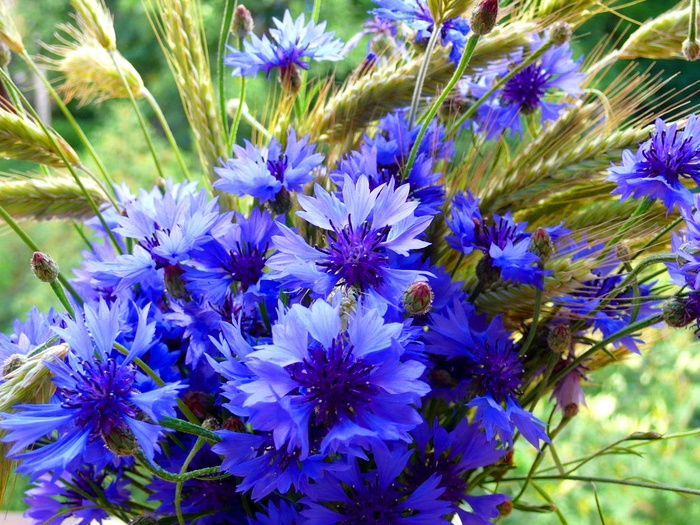 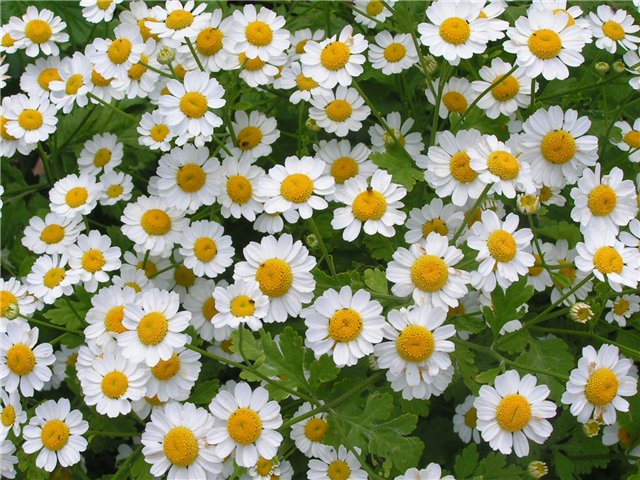 Теплом сентябрь радует сладкими яблочками, сады наполнились душистым спелым ароматом.
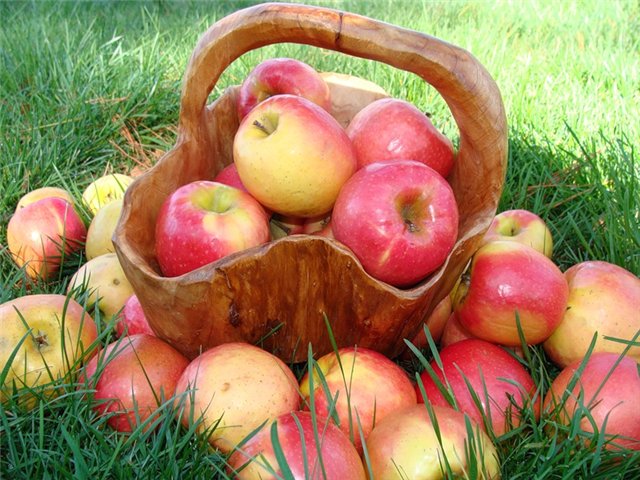 Сентябрь радует нас множеством спелых фруктов и овощей, которые поспели на   грядках.
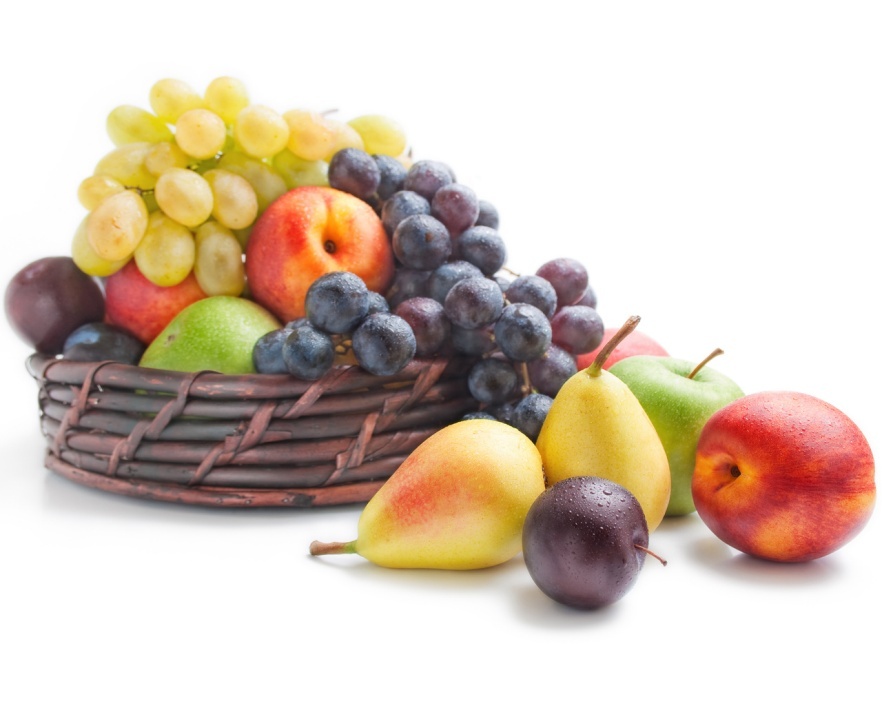 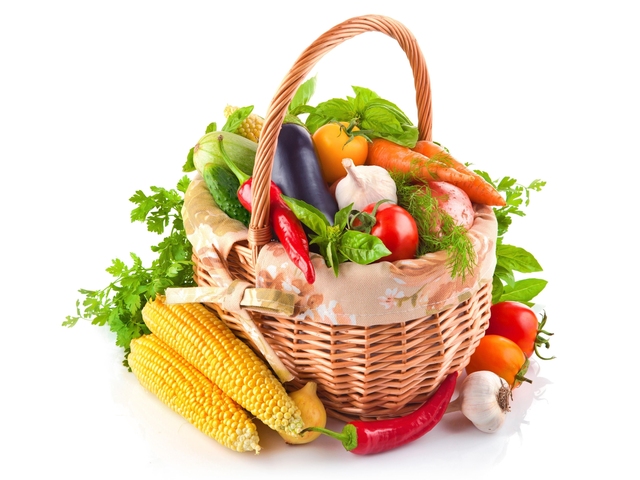 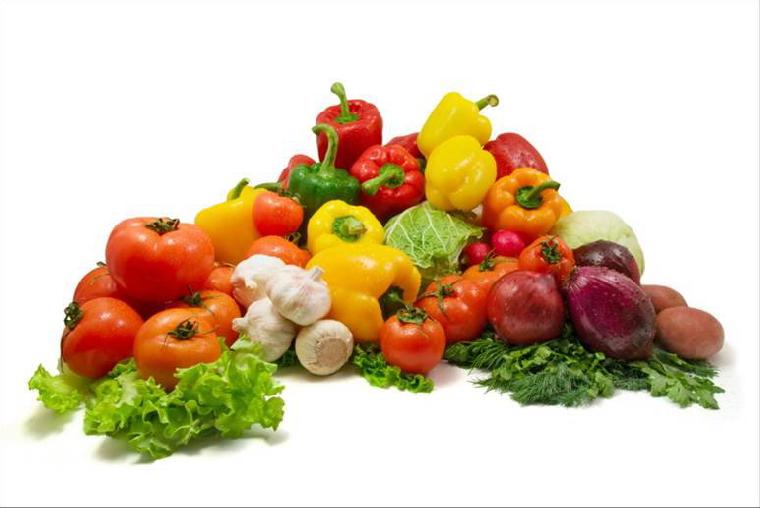 Ласковый сентябрь заканчивается, уступая место красочному октябрю, оставляя тепло в сентябре.
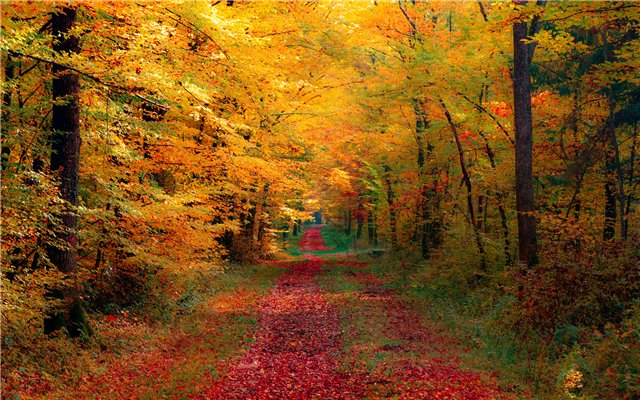